Educate, Innovate, 
Celebrate, Collaborate
SAVE THE DATE 
Cork University Hospital Nursing Conference
Tuesday 27th February 2024
Keynote Speakers
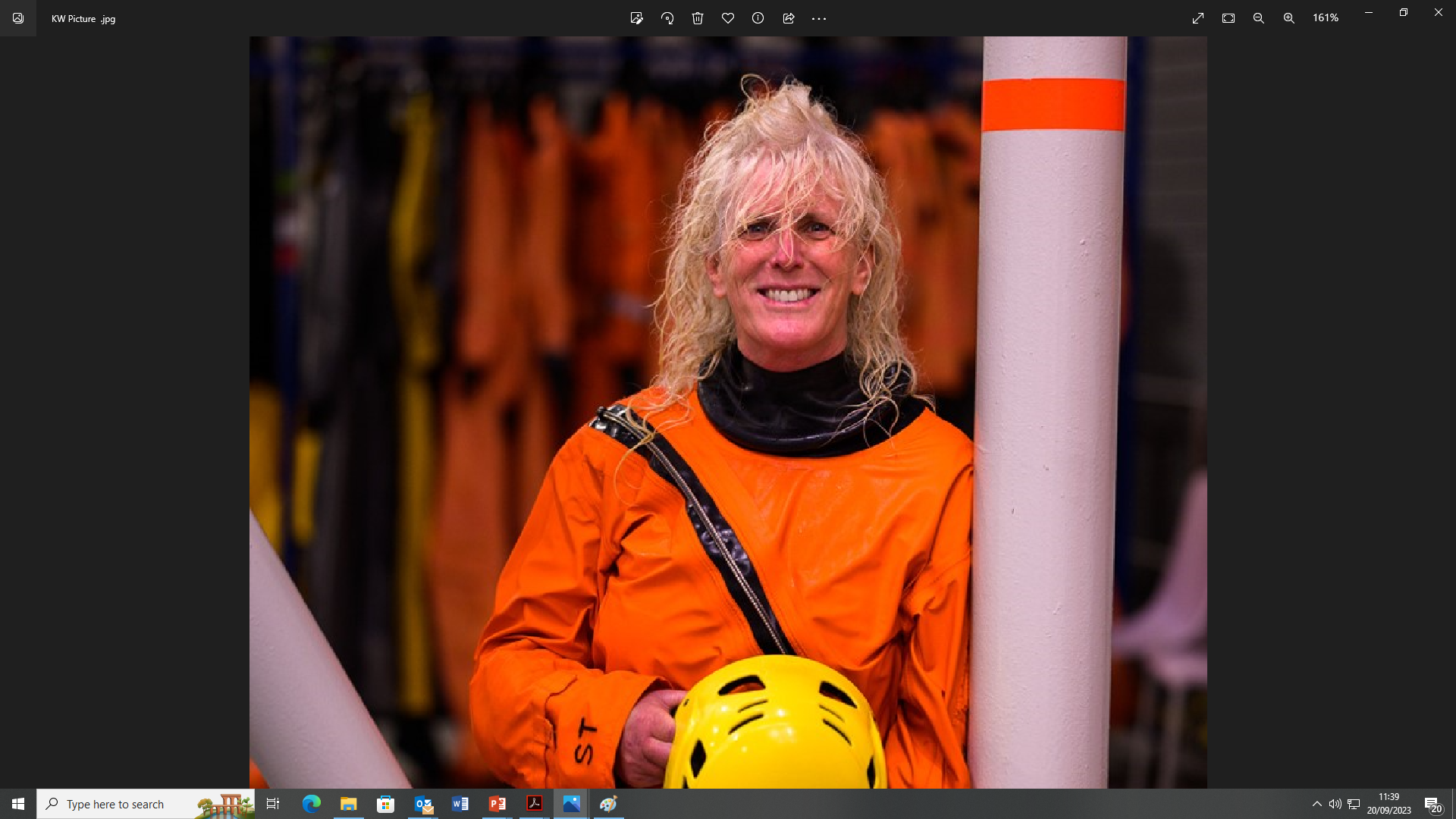 Dr Karen Weekes, Performance Psychologist / Endurance Adventurer
Methods of coping within high pressure environments
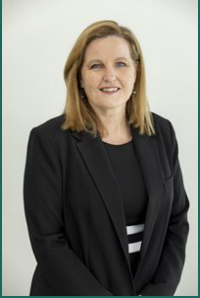 Ms Carolyn Donohoe NMBI’s Director of Education, Policy and Standards
Where will education lead us, 2024 and beyond…
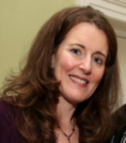 Ms Marie Kilduff, Director of National Clinical Leadership Centre (NCLC) for Nursing and Midwifery, ONMSD, HSE
Leadership, it starts with you
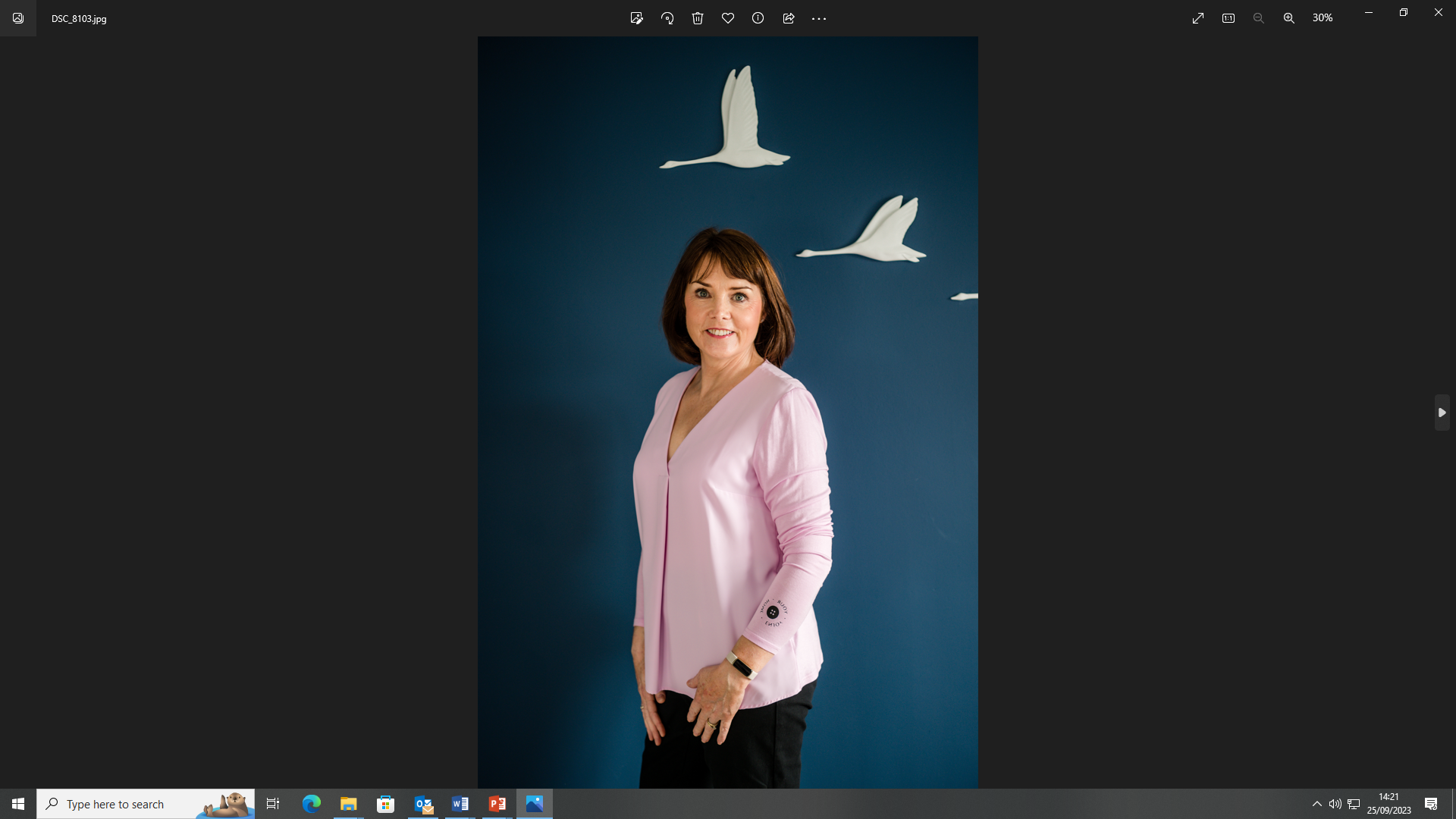 Ms Vera Keohane, Professional Organiser
Declutter to Delight – elevating your mental health through order
Mr. Dermot Burke, National Innovation Fellow with the HSE Spark Innovation Programme & Product Manager at Cushla Health  
AI + ML in Healthcare: Basic concepts, possibilities and supports available
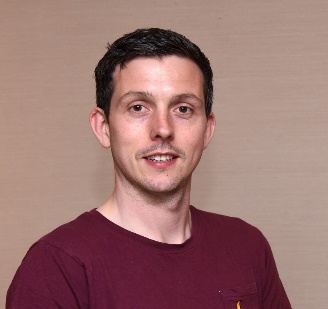 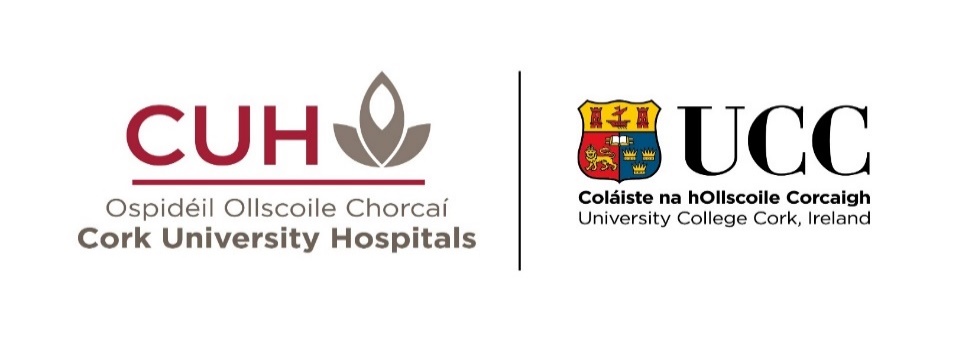 Details on how to register for the Conference will follow at a later date
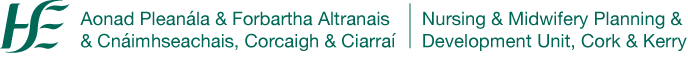